Building Partnerships-Burton Elementary is committed to providing families with resources and opportunities for learning in order to assist parents in working with their child.
Our Parent Resource Center is located in Extended Day Room and offers educational games, books and other materials available for parents to borrow for free. In addition, we also have computers with internet access available for parent use. The parent resource center is open every school day, from 9:00 a.m. to 2:00 p.m.

A variety of Parent Involvement opportunities and Family Learning Nights are offered throughout the year, providing information on topics such as helping your child in Math and Reading, Understanding Tests and Assessments, Grade Level Learning Expectations, Helping with Homework, and more.
What is a Family School Compact?-A Family-School Compact is an action plan to enhance schools and promote student success.
The Family-School Compact describes how Burton Elementary and families can work together to help children achieve the State’s high standards. It outlines how parents, the school staff, and students will share responsibility for improved student academic achievement. Compacts are discussed with parents/guardians and students during Parent/Teacher conferences. This is when compacts are shared and teachers discuss the details of the teacher, parent and student roles as outlined in the compact. Feedback, and request for any additional support, are welcome at any time. Our Compact describes what the school will provide to students and parents, how communication will take place, and how teachers will help students develop necessary skills. It outlines what strategies families can use at home to support their child’s learning. These components are linked to our Campus Improvement Plan (CIP).
Walter Moses Burton Elementary
Family School Compact
Pre-Kindergarten
24-25 School Year
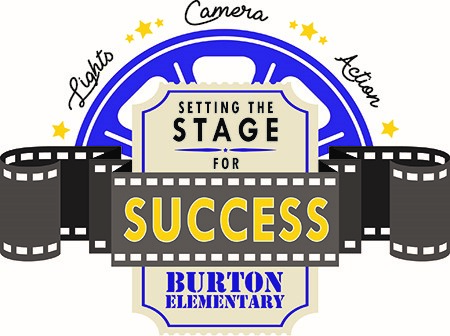 Mission Statement

At Burton Elementary, we are an academic force that partners with parents to guide a community of learners toward reaching their full potential by being committed to service and setting high expectations for academic excellence.
Communication About Student Learning-
Burton Elementary recognizes the importance of frequent, consistent and specific communication with parents. Parent-Teacher Conferences will take place in the fall and spring of the 24-25 school year. Student Report Cards are issued every nine weeks, in addition to progress reports after the 4th week of each nine weeks. Campus information may be accessed through Skyward Family Access, as well as, Schoology. Volunteering will be offered throughout the year. Please contact Verenis Villasana  for volunteer opportunities at 281-634-3129 or Verenis.villasana@fortbendisd.gov
Jointly Developed-Parents, staff, and students of Burton Elementary contributed to the development of this compact. Feedback from surveys, input at meetings, and evaluation of current parent involvement practices were all considered. Meetings are held each year to review the compact and to make necessary changes. The compact ensures that students are provided with the best opportunity for academic achievement by the school and family working together. Parents are welcome to contribute comments at any time as the compact will be referenced throughout the year.
Vision
At Burton Elementary, every child will be inspired and motivated to become a life-long learner and productive citizen in our society.
1625 Hunter Green Lane
Fresno, TX 77545
281-634-5050
https://www.fortbendisd.com/Page/46352

Charles, Kimberly, Principal
Colter, Michelle  Assistant Principal
Goals for Student Achievement

24-25 District Goals
Goal 1: Fort Bend ISD will provide an equitable learning environment that provides all students access to the FBISD
Curriculum.
Goal 2: Fort Bend ISD will ensure students own and are responsible for their learning, behavior, and progress through the
FBISD curriculum.
Goal 3: Fort Bend ISD will provide an inclusive, collaborative, and fluid learning environment with opportunities for both
risk-taking and success.
Goal 4: Fort Bend ISD will develop students' social-emotional, academic, literacy, language, and life skills in a safe and
secure Collaborative Community at every school.



Burton Elementary Campus Goals

By June 2025, WBE will increase the percentage of students showing growth in literacy on STAAR to above 70%. 
By June 2025, WBE will increase the percentage of students showing growth in math on STAAR to above 70%. 
By June 2025, WBE will increase the percentage of K-2 students reading on or above grade level according to BAS assessment at the EOY from 50% to 60%.
By June 2025, WBE will increase the percentage of students meeting grade level standards on STAAR reading from 36% to 46% , STAAR math from 20% to 35%, STAAR Science from 13% to 30% and a 5% increase within sub groups. 
By June 2025, WBE will increase the percentage of students performing at/above grade level on EOY Ren 360 reading from 50% to 70% and math from 58% to 75%. 
By June 2025, WBE will increase the percentage of Pre-K students on track in Phonological Awareness on CIRCLE to 90%.
In the Pre- K Classroom

*Students will learn to recognize upper- and lower-case letters and their numbers.
*Students learn to write their name.
*Students learn to count numbers.
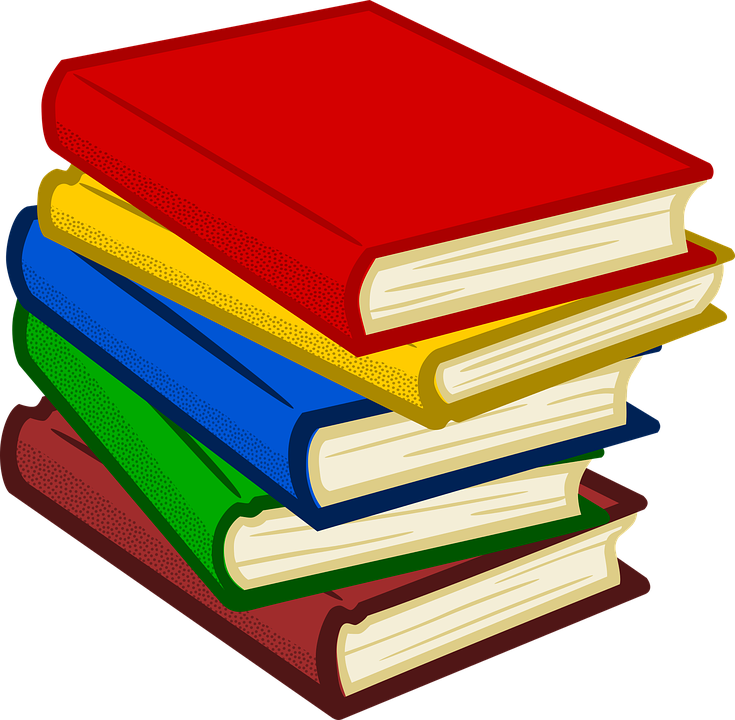 Our Pre-K Parents

*Parents will read with their student 20 mins daily.
*Assist their child in holding and using scissors correctly. 
*Assist their child in holding and using a pencil correctly. 
*Check their child’s daily folder and ensure homework is complete.
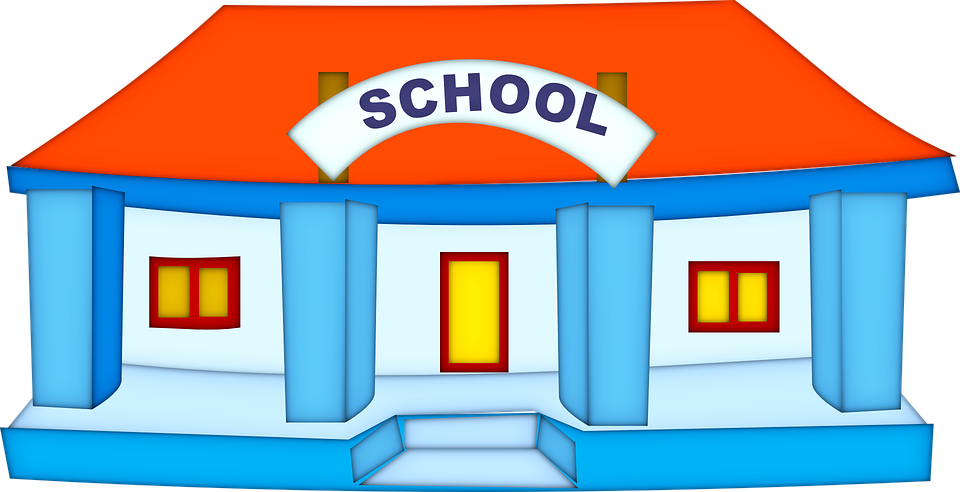 Our Pre-K Students

*Learn how to use the proper pencil grip
Select books of interest to read
*Hold books properly
Building Partnerships-Burton Elementary is committed to providing families with resources and opportunities for learning in order to assist parents in working with their child.
Our Parent Resource Center is located in Extended Day and offers educational games, books and other materials available for parents to borrow for free. In addition, we also have computers with internet access available for parent use. The parent resource center is open every school day, from 9:00 a.m. to 2:00 p.m.

A variety of Parent Involvement opportunities and Family Learning Nights are offered throughout the year, providing information on topics such as helping your child in Math and Reading, Understanding Tests and Assessments, Grade Level Learning Expectations, Helping with Homework, and more.
What is a Family School Compact?-A Family-School Compact is an action plan to enhance schools and promote student success.
The Family-School Compact describes how Burton Elementary and families can work together to help children achieve the State’s high standards. It outlines how parents, the school staff, and students will share responsibility for improved student academic achievement. Compacts are discussed with parents/guardians and students during Parent/Teacher conferences. This is when compacts are shared, and teachers discuss the details of the teacher, parent and student roles as outlined in the compact. Feedback, and request for any additional support, are welcome at any time. Our Compact describes what the school will provide to students and parents, how communication will take place, and how teachers will help students develop necessary skills. It outlines what strategies families can use at home to support their child’s learning. These components are linked to our Campus Improvement Plan (CIP).
Walter Moses Burton Elementary
Family School Compact
Kindergarten
24-25 School Year
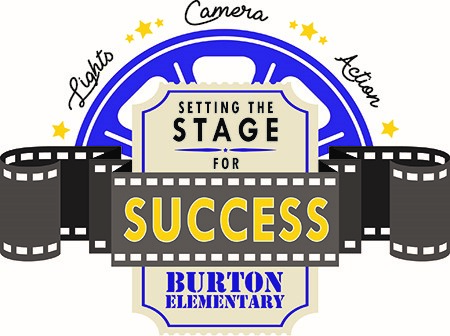 Mission Statement

At Burton Elementary, we are an academic force that partners with parents to guide a community of learners toward reaching their full potential by being committed to service and setting high expectations for academic excellence.
Communication About Student Learning-
Burton Elementary recognizes the importance of frequent, consistent and specific communication with parents. Parent-Teacher Conferences will take place in the fall and spring of the 24-25 school year. Student Report Cards are issued every nine weeks, in addition to progress reports after the 4th week of each nine weeks. Campus information may be accessed through Skyward Family Access, as well as, Schoology. Volunteering will be offered throughout the year. Please contact Verenis Villasana for volunteer opportunities at 281-634-3129 or verenis.villasana@fortbendisd.gov
Jointly Developed-Parents, staff, and students of Burton Elementary contributed to the development of this compact. Feedback from surveys, input at meetings, and evaluation of current parent involvement practices were all considered. Meetings are held each year to review the compact and to make necessary changes. The compact ensures that students are provided with the best opportunity for academic achievement by the school and family working together. Parents are welcome to contribute comments at any time as the compact will be referenced throughout the year.
Vision
At Burton Elementary, every child will be inspired and motivated to become a life-long learner and productive citizen in our society.
1625 Hunter Green Lane
Fresno, TX 77545
281-634-5050
https://www.fortbendisd.com/Page/46352

Charles, Kimberly, Principal
Colter, Michelle  Assistant Principal
Goals for Student Achievement

24-25 District Goals
Goal 1: Fort Bend ISD will provide an equitable learning environment that provides all students access to the FBISD
Curriculum.
Goal 2: Fort Bend ISD will ensure students own and are responsible for their learning, behavior, and progress through the
FBISD curriculum.
Goal 3: Fort Bend ISD will provide an inclusive, collaborative, and fluid learning environment with opportunities for both
risk-taking and success.
Goal 4: Fort Bend ISD will develop students' social-emotional, academic, literacy, language, and life skills in a safe and
secure Collaborative Community at every school.



Burton Elementary Campus Goals

By June 2025, WBE will increase the percentage of students showing growth in literacy on STAAR to above 70%. 
By June 2025, WBE will increase the percentage of students showing growth in math on STAAR to above 70%. 
By June 2025, WBE will increase the percentage of K-2 students reading on or above grade level according to BAS assessment at the EOY from 50% to 60%.
By June 2025, WBE will increase the percentage of students meeting grade level standards on STAAR reading from 36% to 46% , STAAR math from 20% to 35%, STAAR Science from 13% to 30% and a 5% increase within sub groups. 
By June 2025, WBE will increase the percentage of students performing at/above grade level on EOY Ren 360 reading from 50% to 70% and math from 58% to 75%. 
By June 2025, WBE will increase the percentage of Pre-K students on track in Phonological Awareness on CIRCLE to 90%.
In the Kindergarten Classroom
The Kindergarten team will work with students and their families to help students achieve success in reading and math. We will work with families to support students in the following ways:
*Provide 0-20 numeral cards and quantity pictures with suggested activities.
*Provide sight word cards with suggested activities.
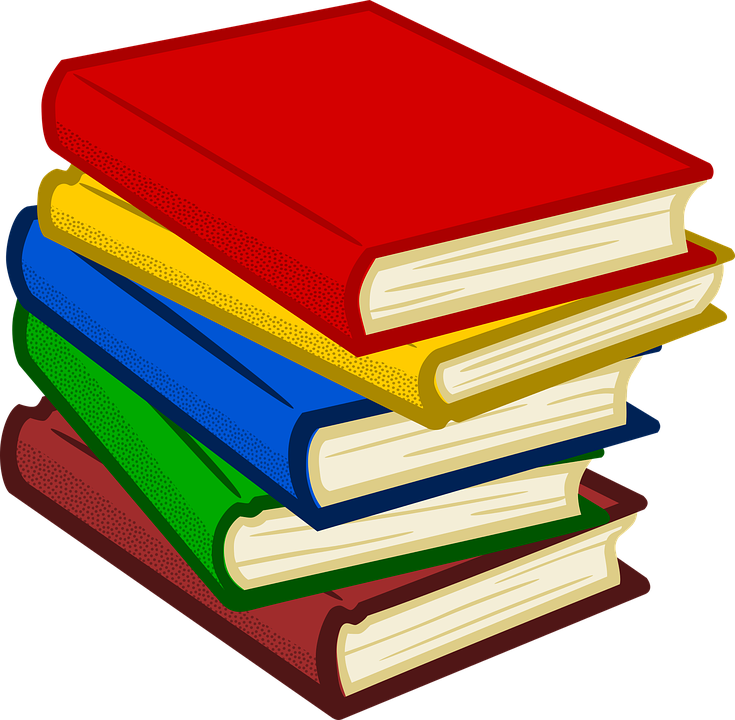 Our Kindergarten Parents
Burton Elementary School parents joined staff to develop ideas about how families can support students’ success in reading and math.
*Practice matching numerals 0-20 with picture quantity cards.
*Reading for at least 20 minutes each night is recommended for literacy success.
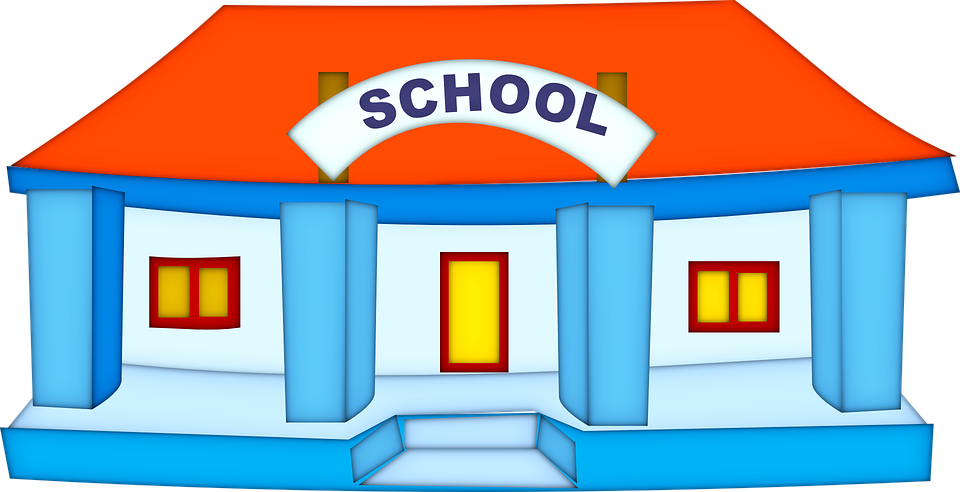 Our Kindergarten Students
Burton Elementary students joined staff and parents to develop ideas about how they can succeed and reach for the stars in reading and math.
*Practice matching 0-20 numeral cards with quantity picture cards each night.
*Read through my sight word list nightly for 5 minutes.
Building Partnerships-Burton Elementary is committed to providing families with resources and opportunities for learning in order to assist parents in working with their child.
Our Parent Resource Center is located in room Extended Day  and offers educational parent trainings, books and other materials available for parents to borrow for free. In addition, we also have computers with internet access available for parent use. The parent resource center is open every school day, from 9:00 to 2:00 pm.

A variety of Parent Involvement opportunities and Family Learning Nights are offered throughout the year, providing information on topics such as helping your child in Math and Reading, Understanding Tests and Assessments, Grade Level Learning Expectations, Helping with Homework, and more.
What is a Family School Compact?-A Family-School Compact is an action plan to enhance schools and promote student success.
The Family-School Compact describes how Burton Elementary and families can work together to help children achieve the State’s high standards. It outlines how parents, the school staff, and students will share responsibility for improved student academic achievement. Compacts are discussed with parents/guardians and students during Parent/Teacher conferences. This is when compacts are shared and teachers discuss the details of the teacher, parent and student roles as outlined in the compact. Feedback, and request for any additional support, are welcome at any time. Our Compact describes what the school will provide to students and parents, how communication will take place, and how teachers will help students develop necessary skills. It outlines what strategies families can use at home to support their child’s learning. These components are linked to our Campus Improvement Plan (CIP).
Walter Moses Burton Elementary
Family School Compact
First Grade
24-25 School Year
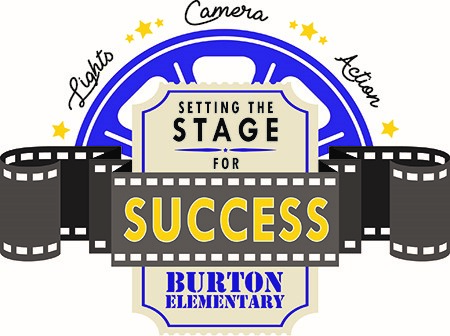 Mission Statement

At Burton Elementary, we are an academic force that partners with parents to guide a community of learners toward reaching their full potential by being committed to service and setting high expectations for academic excellence.
Communication About Student Learning-
Burton Elementary recognizes the importance of frequent, consistent and specific communication with parents. Parent-Teacher Conferences will take place in the fall and spring of the 24-25 school year. Student Report Cards are issued every nine weeks, in addition to progress reports after the 4th week of each nine weeks. Campus information may be accessed through Skyward Family Access, as well as, Schoology. Volunteering will be offered throughout the year.. Please contact Verenis.villasana for volunteer opportunities at 281-634-3129 or Verenis.villasana@fortbendisd.gov
Jointly Developed-Parents, staff, and students of Burton Elementary contributed to the development of this compact. Feedback from surveys, input at meetings, and evaluation of current parent involvement practices were all considered. Meetings are held each year to review the compact and to make necessary changes. The compact ensures that students are provided with the best opportunity for academic achievement by the school and family working together. Parents are welcome to contribute comments at any time as the compact will be referenced throughout the year.
Vision
At Burton Elementary, every child will be inspired and motivated to become a life-long learner and productive citizen in our society.
1625 Hunter Green Lane
Fresno, TX 77545
281-634-5050
https://www.fortbendisd.com/Page/46352

Charles, Kimberly, Principal
Colter, Michelle  Assistant Principal
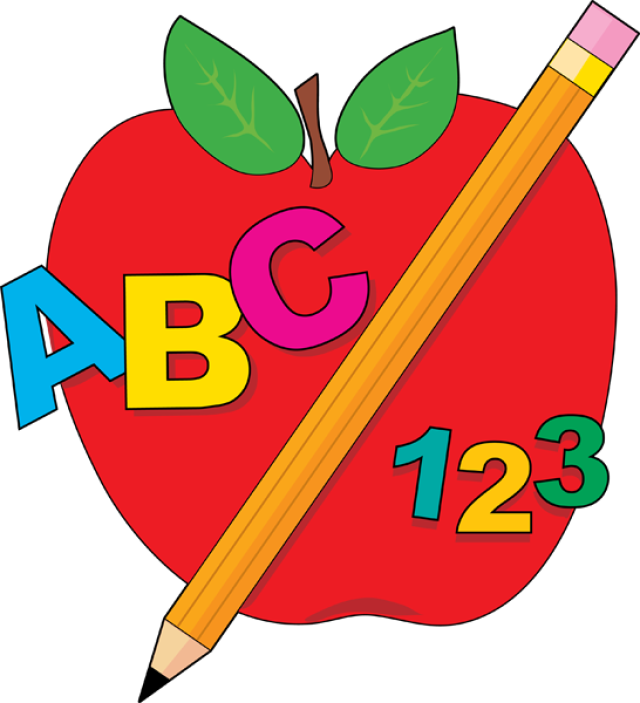 Goals for Student Achievement

2024-2025 District Goals

Goal 1: Fort Bend ISD will provide an equitable learning environment that provides all students access to the FBISD
Curriculum.
Goal 2: Fort Bend ISD will ensure students own and are responsible for their learning, behavior, and progress through the
FBISD curriculum.
Goal 3: Fort Bend ISD will provide an inclusive, collaborative, and fluid learning environment with opportunities for both
risk-taking and success.
Goal 4: Fort Bend ISD will develop students' social-emotional, academic, literacy, language, and life skills in a safe and
secure Collaborative Community at every school.



Burton Elementary Campus Goals

By June 2025, WBE will increase the percentage of students showing growth in literacy on STAAR to above 70%. 
By June 2025, WBE will increase the percentage of students showing growth in math on STAAR to above 70%. 
By June 2025, WBE will increase the percentage of K-2 students reading on or above grade level according to BAS assessment at the EOY from 50% to 60%.
By June 2025, WBE will increase the percentage of students meeting grade level standards on STAAR reading from 36% to 46% , STAAR math from 20% to 35%, STAAR Science from 13% to 30% and a 5% increase within sub groups. 
By June 2025, WBE will increase the percentage of students performing at/above grade level on EOY Ren 360 reading from 50% to 70% and math from 58% to 75%. 
By June 2025, WBE will increase the percentage of Pre-K students on track in Phonological Awareness on CIRCLE to 90%.
In the First Grade Classroom
The First-Grade team will work with students and their families to help students achieve success in reading and math. We will work with families to support students in the following ways. 
Provide access for all students in Math and  provide addition and subtraction fact practice resources.
Encourage reading using a variety of materials. 
Provide vocabulary in the First-Grade curriculum each week.
Our First Grade  Parents
Provide support for my child with addition and subtraction facts through fact practice resources. 
Provide support for my child through nightly reading practice and signing the daily reading log. 
Review weekly vocabulary.
Practice writing.
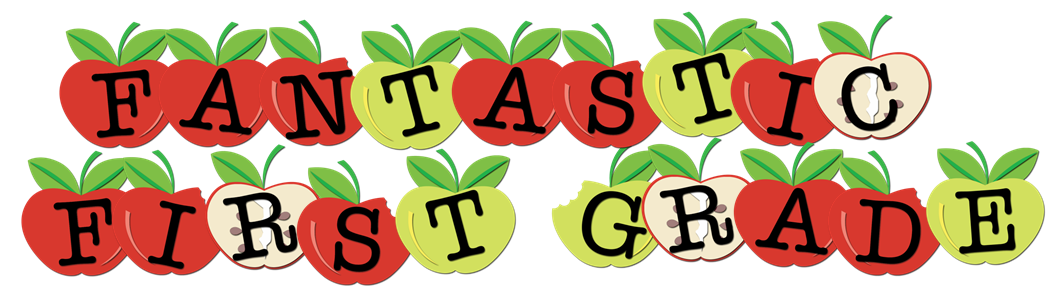 Our First Grade Students
Practice addition and subtraction facts through the use of fact practice activities. 
Practice reading skills.
Review weekly unit vocabulary with my family.
Building Partnerships-Burton Elementary is committed to providing families with resources and opportunities for learning in order to assist parents in working with their child.
Our Parent Resource Center is located in room extended day and offers educational parent trainings, books and other materials available for parents to borrow for free. In addition, we also have computers with internet access available for parent use. The parent resource center is open every school day, from 9:00a.m. to 2:00 p.m.

A variety of Parent Involvement opportunities and Family Learning Nights are offered throughout the year, providing information on topics such as helping your child in Math and Reading, Understanding Tests and Assessments, Grade Level Learning Expectations, Helping with Homework, and more.
What is a Family School Compact?-A Family-School Compact is an action plan to enhance schools and promote student success.
The Family-School Compact describes how Burton Elementary and families can work together to help children achieve the State’s high standards. It outlines how parents, the school staff, and students will share responsibility for improved student academic achievement. Compacts are discussed with parents/guardians and students during Parent/Teacher conferences. This is when compacts are shared and teachers discuss the details of the teacher, parent and student roles as outlined in the compact. Feedback, and request for any additional support, are welcome at any time. Our Compact describes what the school will provide to students and parents, how communication will take place, and how teachers will help students develop necessary skills. It outlines what strategies families can use at home to support their child’s learning. These components are linked to our Campus Improvement Plan (CIP).
Walter Moses Burton Elementary
Family School Compact
Second Grade
24-25 School Year
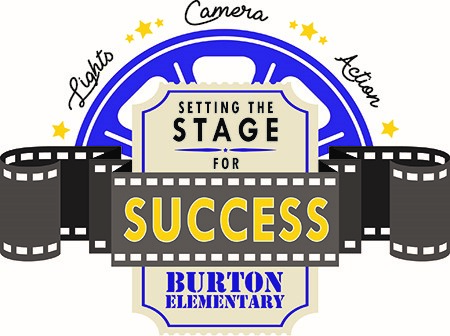 Mission Statement

At Burton Elementary, we are an academic force that partners with parents to guide a community of learners toward reaching their full potential by being committed to service and setting high expectations for academic excellence.
Communication About Student Learning-
Burton Elementary recognizes the importance of frequent, consistent and specific communication with parents. Parent-Teacher Conferences will take place in the fall and spring of the 24-25 school year. Student Report Cards are issued every nine weeks, in addition to progress reports after the 4th week of each nine weeks. Campus information may be accessed through Skyward Family Access, as well as, Schoology. Volunteering will be offered throughout the year.. Please contact Verenis Villasana for volunteer opportunities at 281-634-3129 or Verenis.villasana@fortbendisd.gov
Jointly Developed-Parents, staff, and students of Burton Elementary contributed to the development of this compact. Feedback from surveys, input at meetings, and evaluation of current parent involvement practices were all considered. Meetings are held each year to review the compact and to make necessary changes. The compact ensures that students are provided with the best opportunity for academic achievement by the school and family working together. Parents are welcome to contribute comments at any time as the compact will be referenced throughout the year..
Vision
At Burton Elementary, every child will be inspired and motivated to become a life-long learner and productive citizen in our society.
1625 Hunter Green Lane
Fresno, TX 77545
281-634-5050
https://www.fortbendisd.com/Page/46352

Charles, Kimberly, Principal
Colter, Michelle  Assistant Principal
In the 2nd grade classroom
The Second-Grade team will work with students and their families to help students achieve success in reading and math. We will work with families to support students in the following ways. 
Provide access for all students in Math and  provide addition and subtraction fact practice resources.
Encourage reading using a variety of materials. 
Provide vocabulary in the 2nd Grade curriculum each week.
Goals for Student Achievement

24-25 District Goals
Goal 1: Fort Bend ISD will provide an equitable learning environment that provides all students access to the FBISD
Curriculum.
Goal 2: Fort Bend ISD will ensure students own and are responsible for their learning, behavior, and progress through the
FBISD curriculum.
Goal 3: Fort Bend ISD will provide an inclusive, collaborative, and fluid learning environment with opportunities for both
risk-taking and success.
Goal 4: Fort Bend ISD will develop students' social-emotional, academic, literacy, language, and life skills in a safe and
secure Collaborative Community at every school.



Burton Elementary Campus Goals

By June 2025, WBE will increase the percentage of students showing growth in literacy on STAAR to above 70%. 
By June 2025, WBE will increase the percentage of students showing growth in math on STAAR to above 70%. 
By June 2025, WBE will increase the percentage of K-2 students reading on or above grade level according to BAS assessment at the EOY from 50% to 60%.
By June 2025, WBE will increase the percentage of students meeting grade level standards on STAAR reading from 36% to 46% , STAAR math from 20% to 35%, STAAR Science from 13% to 30% and a 5% increase within sub groups. 
By June 2025, WBE will increase the percentage of students performing at/above grade level on EOY Ren 360 reading from 50% to 70% and math from 58% to 75%. 
By June 2025, WBE will increase the percentage of Pre-K students on track in Phonological Awareness on CIRCLE to 90%.
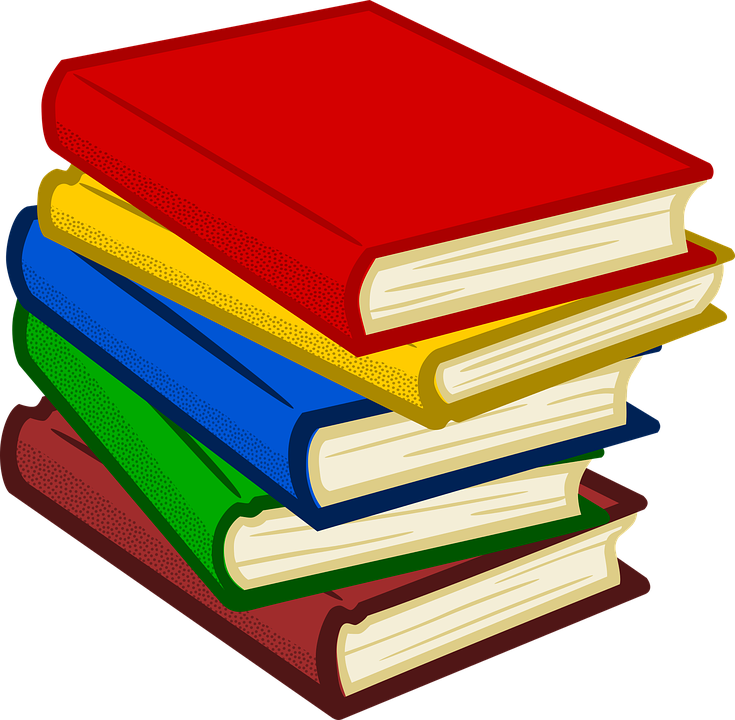 Our 2nd Grade Parents
Ensure your child actively participates in school daily, both synchronous and asynchronous
Practice reading aloud and review math facts with students
Assist with asynchronous assignments, but allow students to be challenged
Communicate effectively with your child’s teacher about progress and concerns
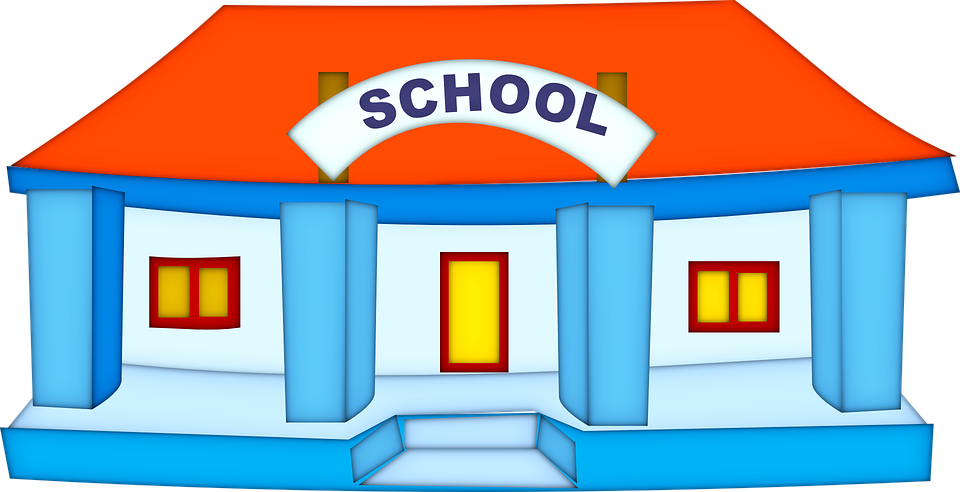 Our 2nd Grade Students
Will come prepared for rigorous lessons and high expectations daily
Try their best, even when the task seems hard
Use encouraging words toward themselves and others
Engage in meaningful reading time for a minimum of 30 minutes a day
Building Partnerships-Burton Elementary is committed to providing families with resources and opportunities for learning in order to assist parents in working with their child.
Our Parent Resource Center is located in room Extended Day and offers educational parent trainings, books and other materials available for parents to borrow for free. In addition, we also have computers with internet access available for parent use. The parent resource center is open every school day, from 9:00 a.m. 2:00 p.m.

A variety of Parent Involvement opportunities and Family Learning Nights are offered throughout the year, providing information on topics such as helping your child in Math and Reading, Understanding Tests and Assessments, Grade Level Learning Expectations, Helping with Homework, and more.
What is a Family School Compact?-A Family-School Compact is an action plan to enhance schools and promote student success.
The Family-School Compact describes how Burton Elementary and families can work together to help children achieve the State’s high standards. It outlines how parents, the school staff, and students will share responsibility for improved student academic achievement. Compacts are discussed with parents/guardians and students during Parent/Teacher conferences. This is when compacts are shared and teachers discuss the details of the teacher, parent and student roles as outlined in the compact. Feedback, and request for any additional support, are welcome at any time. Our Compact describes what the school will provide to students and parents, how communication will take place, and how teachers will help students develop necessary skills. It outlines what strategies families can use at home to support their child’s learning. These components are linked to our Campus Improvement Plan (CIP).
Walter Moses Burton Elementary
Family School Compact
Third Grade
24-25 School Year
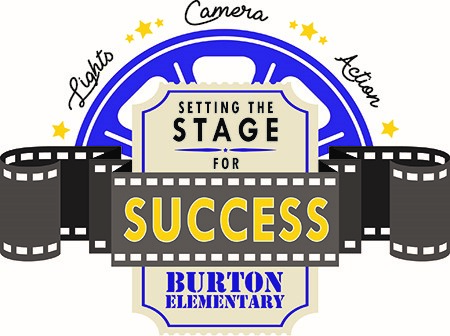 Mission Statement
At Burton Elementary, we are an academic force that partners with parents to guide a community of learners toward reaching their full potential by being committed to service and setting high expectations for academic excellence.
Communication About Student Learning-
Burton Elementary recognizes the importance of frequent, consistent and specific communication with parents. Parent-Teacher Conferences will take place in the fall and spring of the 24-25 school year. Student Report Cards are issued every nine weeks, in addition to progress reports after the 4th week of each nine weeks. Campus information may be accessed through Skyward Family Access, as well as, Schoology. Volunteering will be offered throughout the year. Please contact Verenis Villasana for volunteer opportunities at 281-634-3129 or Verenis.villasana@fortbendisd.gov
Jointly Developed-Parents, staff, and students of Burton Elementary contributed to the development of this compact. Feedback from surveys, input at meetings, and evaluation of current parent involvement practices were all considered. Meetings are held each year to review the compact and to make necessary changes. The compact ensures that students are provided with the best opportunity for academic achievement by the school and family working together. Parents are welcome to contribute comments at any time as the compact will be referenced throughout the year.
Vision
At Burton Elementary, every child will be inspired and motivated to become a life-long learner and productive citizen in our society.
1625 Hunter Green Lane
Fresno, TX 77545
281-634-5050
https://www.fortbendisd.com/Page/46352

Charles, Kimberly, Principal
Colter, Michelle  Assistant Principal
Goals for Student Achievement

24-25 District Goals
Goal 1: Fort Bend ISD will provide an equitable learning environment that provides all students access to the FBISD
Curriculum.
Goal 2: Fort Bend ISD will ensure students own and are responsible for their learning, behavior, and progress through the
FBISD curriculum.
Goal 3: Fort Bend ISD will provide an inclusive, collaborative, and fluid learning environment with opportunities for both
risk-taking and success.
Goal 4: Fort Bend ISD will develop students' social-emotional, academic, literacy, language, and life skills in a safe and
secure Collaborative Community at every school.



Burton Elementary Campus Goals

By May 2025, Burton Elementary will ensure that at least 50% of all students will meet grade level standards in reading and math as demonstrated on STAAR, DRA, or Renaissance 360 assessments.

By May 2025, Burton Elementary fifth grade students approaching grade level standards in science will increase from 35% to at least 50% as demonstrated on STAAR and grade-level assessments.

By May 2025, Burton Elementary will improve the campus climate and culture by consistently implementing a positive classroom behavior system (PBIS), thereby increasing student engagement and ownership of their learning and behavior as demonstrated by a decrease in ISS and OSS discipline placements.  

By May 2025, at least 30% of Burton Elementary students will participate in extracurriculur activities in orer to increase servant leadership, school and community pride, and student ownership of academics and behvior.
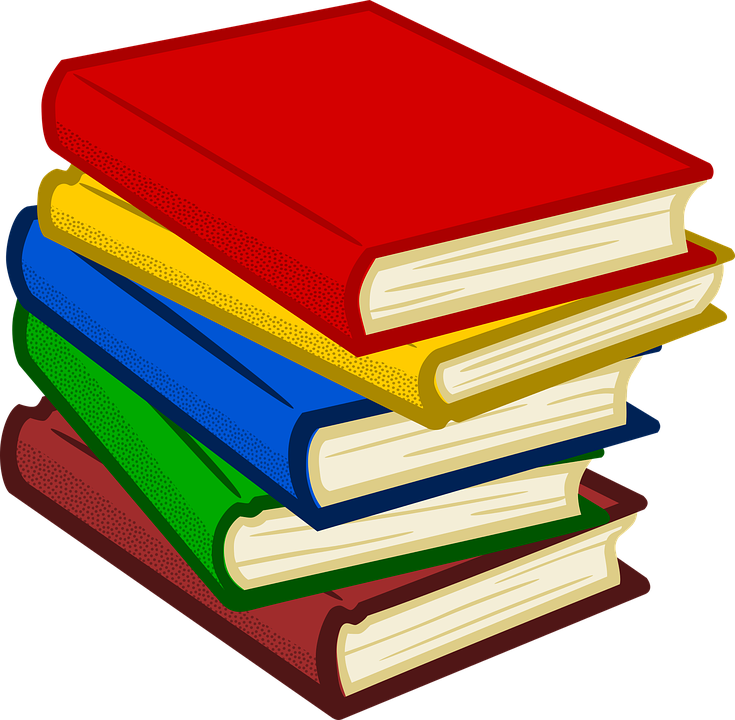 In the 3rd Grade Classroom

The 3rd Grade team will work with students and their families to help students achieve success in reading, math, writing, social studies, and science. We will work with families to support students in the following ways: 
Teachers will provide weekly spiral activities including word problems. 

Provide a weekly reading log to track books and comprehension.

Teachers will provide reading and mathematics strategies and ample opportunities for practice.
Our 3rd Grade Parents

 Do all that I can to see that my child attends school on time and is prepared each day.

Spend time with my child every day—reading, writing, listening, or just talking. 

Keep lines of communication open between home/school through conferences, phone calls, emails, and any other methods available. 

Monitor my child’s progress and daily assignments through the use of the weekly folder, Schoology and Skyward.. 

Praise my child often and encourage my child to take responsibility for his/her choices and behavior.
Our 3rd Grade Students

Attend school regularly and arrive at school on time.

Complete all daily homework and return it to school on time.

Model CHAMPS and the school Code of Conduct.

Are responsible for giving my family members all information sent home from school.

Consistently plan a portion of every day for a period of uninterrupted independent reading time.
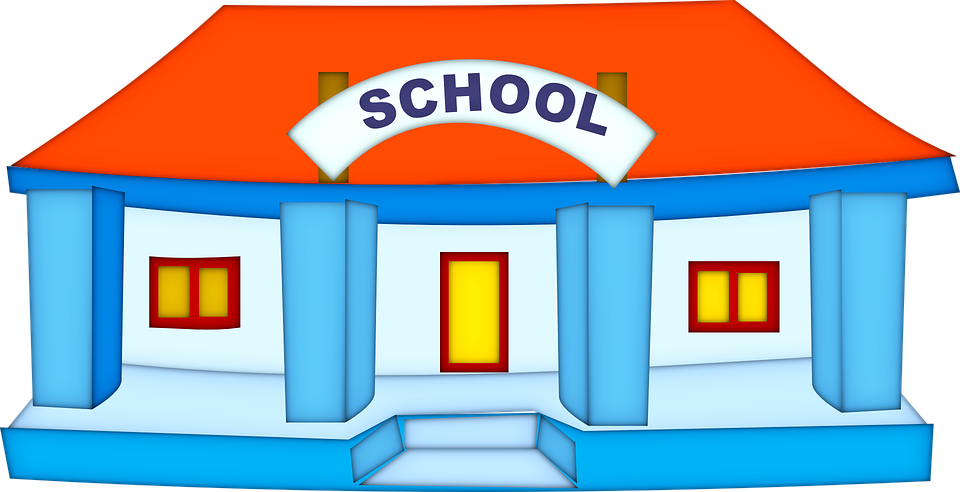 Building Partnerships-Burton Elementary is committed to providing families with resources and opportunities for learning in order to assist parents in working with their child.
Our Parent Resource Center is located Extended Day and offers educational parent trainings, books and other materials available for parents to borrow for free. In addition, we also have computers with internet access available for parent use. The parent resource center is open every school day, from 9:00 a.m. to 2:00 p.m.

A variety of Parent Involvement opportunities and Family Learning Nights are offered throughout the year, providing information on topics such as helping your child in Math and Reading, Understanding Tests and Assessments, Grade Level Learning Expectations, Helping with Homework, and more.
What is a Family School Compact?-A Family-School Compact is an action plan to enhance schools and promote student success.
The Family-School Compact describes how Burton Elementary and families can work together to help children achieve the State’s high standards. It outlines how parents, the school staff, and students will share responsibility for improved student academic achievement. Compacts are discussed with parents/guardians and students during Parent/Teacher conferences. This is when compacts are shared and teachers discuss the details of the teacher, parent and student roles as outlined in the compact. Feedback, and request for any additional support, are welcome at any time. Our Compact describes what the school will provide to students and parents, how communication will take place, and how teachers will help students develop necessary skills. It outlines what strategies families can use at home to support their child’s learning. These components are linked to our Campus Improvement Plan (CIP).
Walter Moses Burton Elementary
Family School Compact
Fourth Grade
24-25 School Year
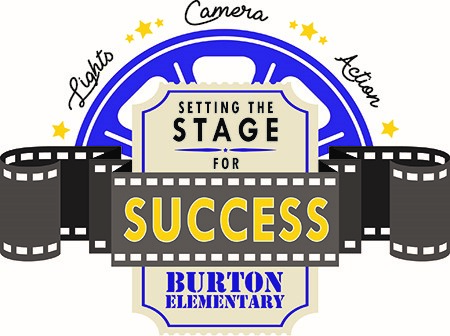 Mission Statement

At Burton Elementary, we are an academic force that partners with parents to guide a community of learners toward reaching their full potential by being committed to service and setting high expectations for academic excellence.
Communication About Student Learning-
Burton Elementary recognizes the importance of frequent, consistent and specific communication with parents. Parent-Teacher Conferences will take place in the fall and spring of the 24-25 school year. Student Report Cards are issued every nine weeks, in addition to progress reports after the 4th week of each nine weeks. Campus information may be accessed through Skyward Family Access, as well as, Schoology. Volunteering will be offered throughout the year. Please contact Verenis.Villasana for volunteer opportunities at 281-634-3129 or Verenis.villasana@fortbendisd.gov
Jointly Developed-Parents, staff, and students of Burton Elementary contributed to the development of this compact. Feedback from surveys, input at meetings, and evaluation of current parent involvement practices were all considered. Meetings are held each year to review the compact and to make necessary changes. The compact ensures that students are provided with the best opportunity for academic achievement by the school and family working together. Parents are welcome to contribute comments at any time as the compact will be referenced throughout the year..
Vision
At Burton Elementary, every child will be inspired and motivated to become a life-long learner and productive citizen in our society.
1625 Hunter Green Lane
Fresno, TX 77545
281-634-5050
https://www.fortbendisd.com/Page/46352

Charles, Kimberly, Principal
Colter, Michelle  Assistant Principal
Goals for Student Achievement

24-25 District Goals
Goal 1: Fort Bend ISD will provide an equitable learning environment that provides all students access to the FBISD
Curriculum.
Goal 2: Fort Bend ISD will ensure students own and are responsible for their learning, behavior, and progress through the
FBISD curriculum.
Goal 3: Fort Bend ISD will provide an inclusive, collaborative, and fluid learning environment with opportunities for both
risk-taking and success.
Goal 4: Fort Bend ISD will develop students' social-emotional, academic, literacy, language, and life skills in a safe and
secure Collaborative Community at every school.



Burton Elementary Campus Goals

By June 2025, WBE will increase the percentage of students showing growth in literacy on STAAR to above 70%. 
By June 2025, WBE will increase the percentage of students showing growth in math on STAAR to above 70%. 
By June 2025, WBE will increase the percentage of K-2 students reading on or above grade level according to BAS assessment at the EOY from 50% to 60%.
By June 2025, WBE will increase the percentage of students meeting grade level standards on STAAR reading from 36% to 46% , STAAR math from 20% to 35%, STAAR Science from 13% to 30% and a 5% increase within sub groups. 
By June 2025, WBE will increase the percentage of students performing at/above grade level on EOY Ren 360 reading from 50% to 70% and math from 58% to 75%. 
By June 2025, WBE will increase the percentage of Pre-K students on track in Phonological Awareness on CIRCLE to 90%.
In the Fourth Grade Classroom
The Fourth-Grade team will work with students and their families to help students achieve success in reading, math, writing, social studies, and science. We will work with families to support students in the following ways: 
Teachers will provide weekly spiral activities including word problems. 

Provide a weekly reading log to track books and comprehension.

Teachers will provide reading and mathematics strategies and ample opportunities for practice.
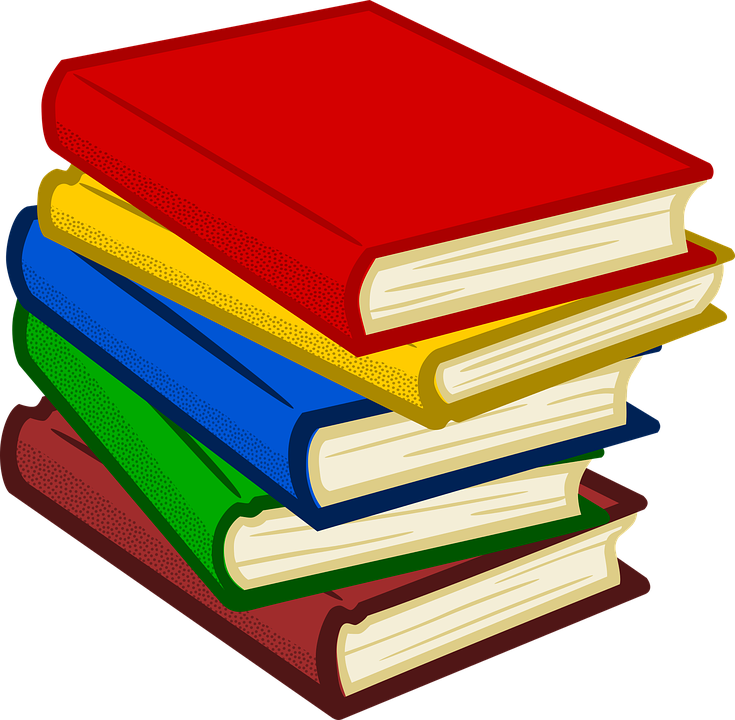 Our Fourth Grade Parents
Burton Elementary parents can support students’ success in reading, math, and science with key at-home activities: 
Use the weekly folder and agenda to discuss my child’s learning goals and use the teacher’s materials to support my child’s learning at home.

Parents will periodically check with students to make sure that they have needed material 

Parents will review math facts and problem-solving skills with students and reinforce skills at home. 

Parents will check assignments for student’s completion 

 Parents will check Skyward for student's progress.
Our Fourth Grade Students

Students will consistently read books virtually to meet individual goals to improve comprehension level.

Students will complete daily assignments, 
homework assignments, and study for quizzes and tests.
 
Students will apply strategies to all work consistently. 

Students will participate in all hands-on science activities.
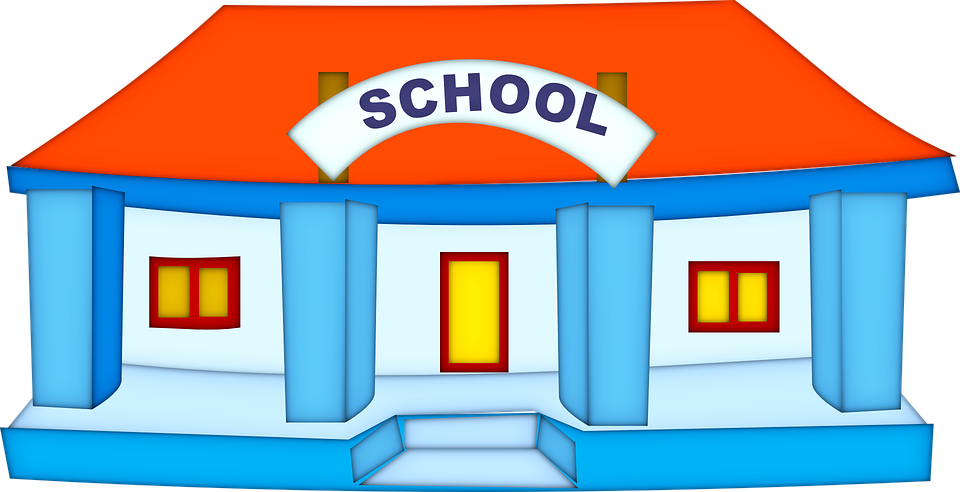 Building Partnerships-Burton Elementary is committed to providing families with resources and opportunities for learning in order to assist parents in working with their child.
Our Parent Resource Center is located in room Extended Day and offers educational parent trainings, books and other materials available for parents to borrow for free. In addition, we also have computers with internet access available for parent use. The parent resource center is open every school day, from 8:00 a.m. to 2:00 p.m.

A variety of Parent Involvement opportunities and Family Learning Nights are offered throughout the year, providing information on topics such as helping your child in Math and Reading, Understanding Tests and Assessments, Grade Level Learning Expectations, Helping with Homework, and more.
What is a Family School Compact?-A Family-School Compact is an action plan to enhance schools and promote student success.
The Family-School Compact describes how Burton Elementary and families can work together to help children achieve the State’s high standards. It outlines how parents, the school staff, and students will share responsibility for improved student academic achievement. Compacts are discussed with parents/guardians and students during Parent/Teacher conferences. This is when compacts are shared and teachers discuss the details of the teacher, parent and student roles as outlined in the compact. Feedback, and request for any additional support, are welcome at any time. Our Compact describes what the school will provide to students and parents, how communication will take place, and how teachers will help students develop necessary skills. It outlines what strategies families can use at home to support their child’s learning. These components are linked to our Campus Improvement Plan (CIP).
Walter Moses Burton Elementary
Family School Compact
Fifth Grade
24-25  School Year
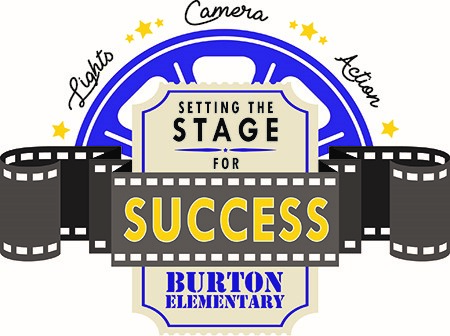 Mission Statement

At Burton Elementary, we are an academic force that partners with parents to guide a community of learners toward reaching their full potential by being committed to service and setting high expectations for academic excellence.
Communication About Student Learning-
Burton Elementary recognizes the importance of frequent, consistent and specific communication with parents. Parent-Teacher Conferences will take place in the fall and spring of the 24-25 school year. Student Report Cards are issued every nine weeks, in addition to progress reports after the 4th week of each nine weeks. Campus information may be accessed through Skyward Family Access, as well as, Schoology. Volunteering will be offered throughout the year. Please contact Verenis Villasana for volunteer opportunities at 281-634-3129 or Verenis.villasana@fortbendisd.gov
Jointly Developed-Parents, staff, and students of Burton Elementary contributed to the development of this compact. Feedback from surveys, input at meetings, and evaluation of current parent involvement practices were all considered. Meetings are held each year to review the compact and to make necessary changes. The compact ensures that students are provided with the best opportunity for academic achievement by the school and family working together. Parents are welcome to contribute comments at any time as the compact will be referenced throughout the year.
Vision
At Burton Elementary, every child will be inspired and motivated to become a life-long learner and productive citizen in our society.
1625 Hunter Green Lane
Fresno, TX 77545
281-634-5050
https://www.fortbendisd.com/Page/46352

Lakisha Anthony, Principal
Colter, Michelle , Assistant Principal
Goals for Student Achievement

24-25 District Goals
Goal 1: Fort Bend ISD will provide an equitable learning environment that provides all students access to the FBISD
Curriculum.
Goal 2: Fort Bend ISD will ensure students own and are responsible for their learning, behavior, and progress through the
FBISD curriculum.
Goal 3: Fort Bend ISD will provide an inclusive, collaborative, and fluid learning environment with opportunities for both
risk-taking and success.
Goal 4: Fort Bend ISD will develop students' social-emotional, academic, literacy, language, and life skills in a safe and
secure Collaborative Community at every school.



Burton Elementary Campus Goals

By June 2025, WBE will increase the percentage of students showing growth in literacy on STAAR to above 70%. 
By June 2025, WBE will increase the percentage of students showing growth in math on STAAR to above 70%. 
By June 2025, WBE will increase the percentage of K-2 students reading on or above grade level according to BAS assessment at the EOY from 50% to 60%.
By June 2025, WBE will increase the percentage of students meeting grade level standards on STAAR reading from 36% to 46% , STAAR math from 20% to 35%, STAAR Science from 13% to 30% and a 5% increase within sub groups. 
By June 2025, WBE will increase the percentage of students performing at/above grade level on EOY Ren 360 reading from 50% to 70% and math from 58% to 75%. 
By June 2025, WBE will increase the percentage of Pre-K students on track in Phonological Awareness on CIRCLE to 90%.
In the Fifth Grade Classroom
We will be focusing on reading fluency and comprehension. 
In Math, we will emphasize fact fluency for recall, problem solving strategies and  scientific exploration. 
Technology resources will be used to improve students skills in all subjects.
We will utilize our Lending Library devices to supplement our assignment submissions.
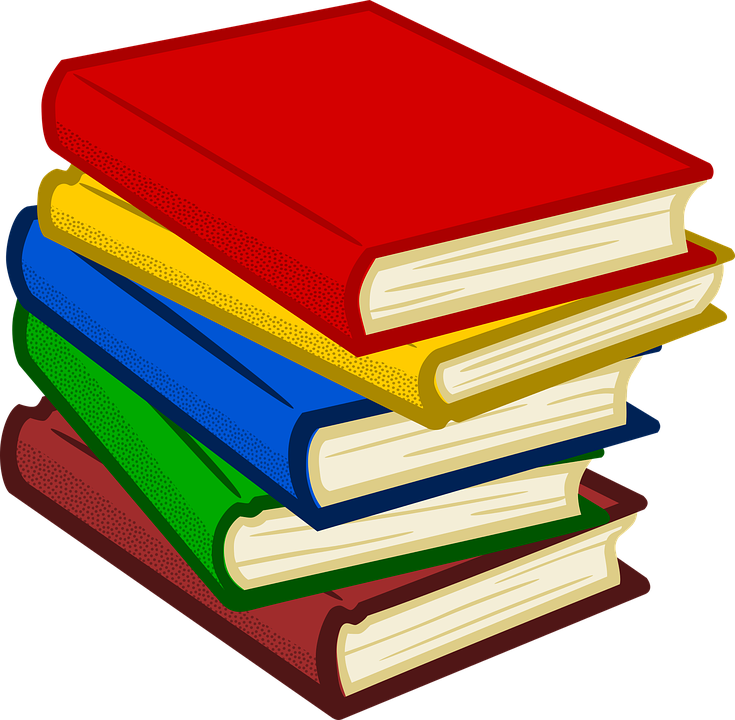 Our Fifth Grade Parents
Students should read a chapter book 30 minutes a day at home for homework on the student’s reading level. 
Have discussions with your child about what they read will improve comprehension. 
Students should write down their thoughts as they read. Allow your students to use this during discussions. 
We will provide STAAR study guides for parents to use at home to help your child prepare for reading, math and science assessments.
Math is everywhere! Look for ways to incorporate math in your daily familial interactions. (Paying a restaurant bill, keeping a running list of items at the grocery store, tracking an allowance, etc.
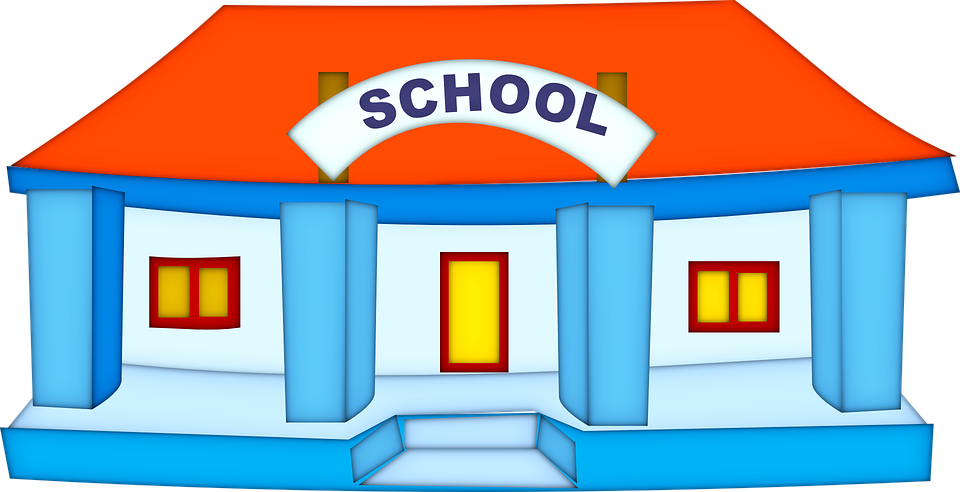 Our Fifth Grade Students will…
Create academic goals for students in all content areas.
Complete assignments and homework timely.
Read for 30 minutes out loud to increase fluency and comprehension.
Practice math facts for fluency.
Study science vocabulary words daily.
Demonstrate their understanding of concepts by providing feedback to their peers.
Identify their own academic needs by self-assessing regularly. 
Exhibit student ownership in preparation for middle school.